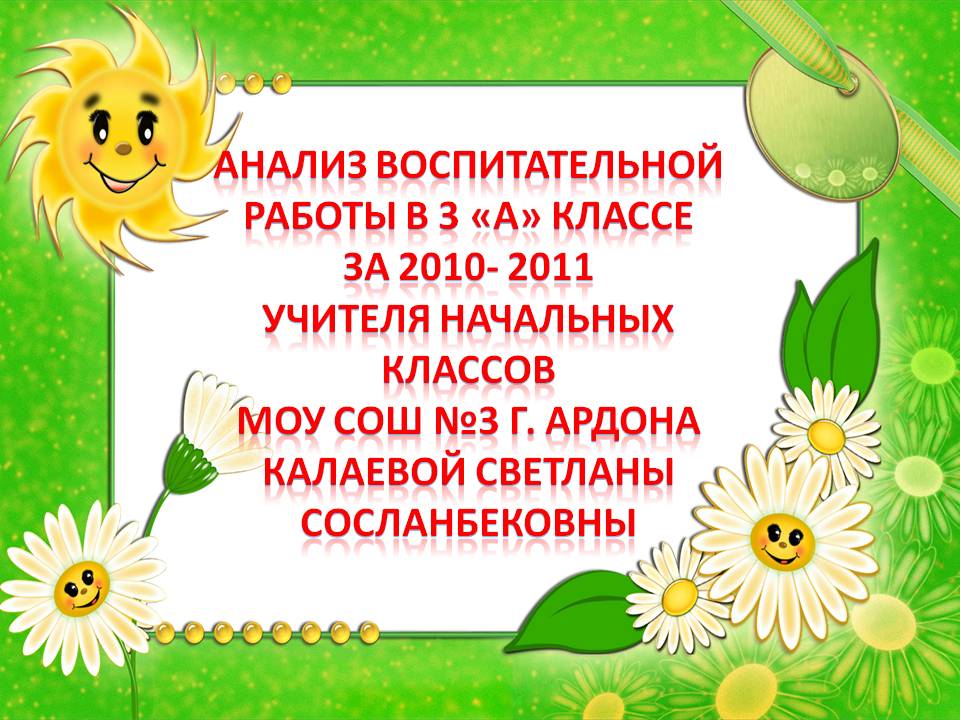 Анализ воспитательной работы в 1 «А классе 
за 2012-2013 уч. год
Учитель: Юрченко О.В.
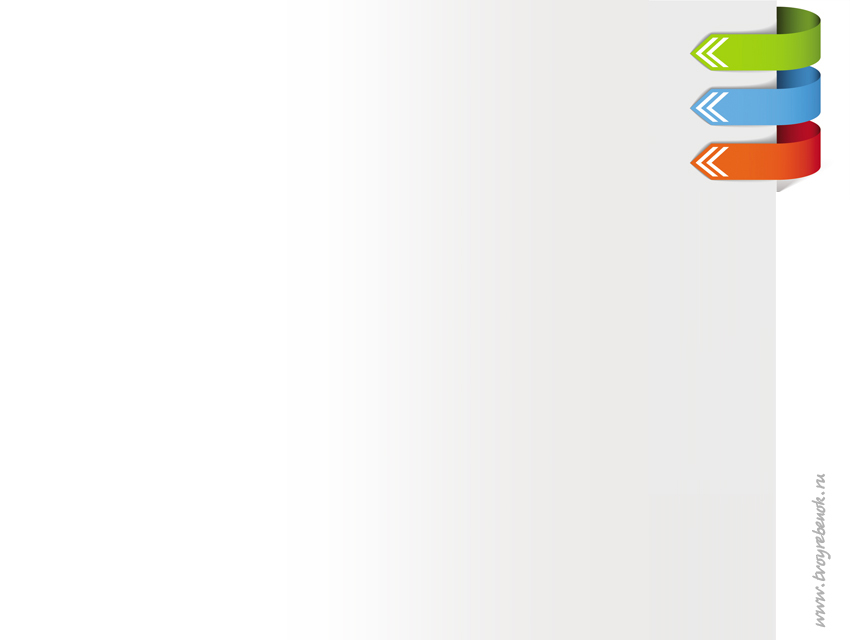 «Здравствуй, школа!»
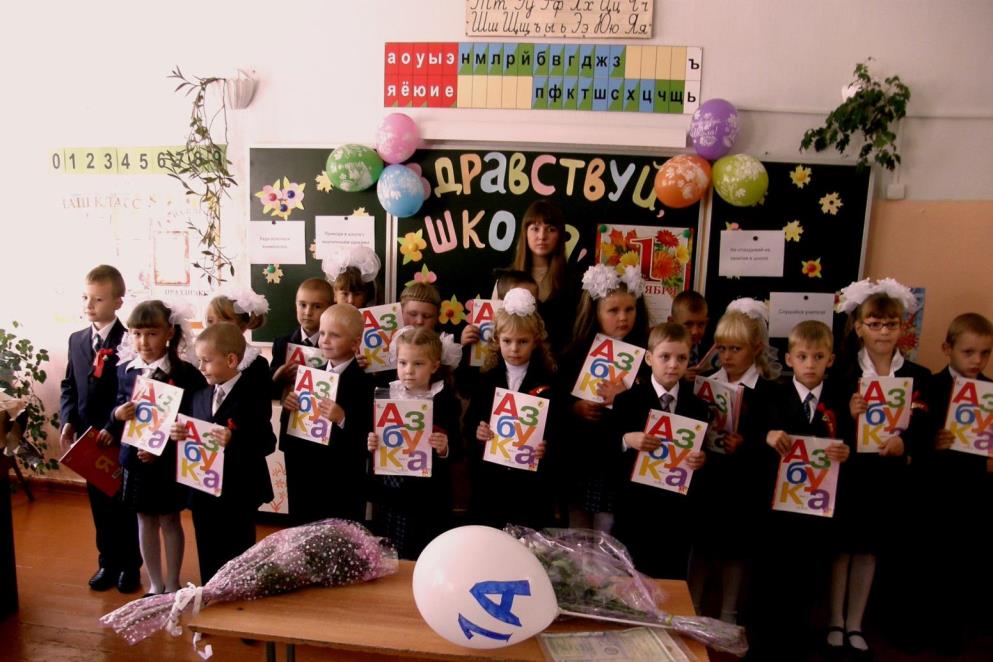 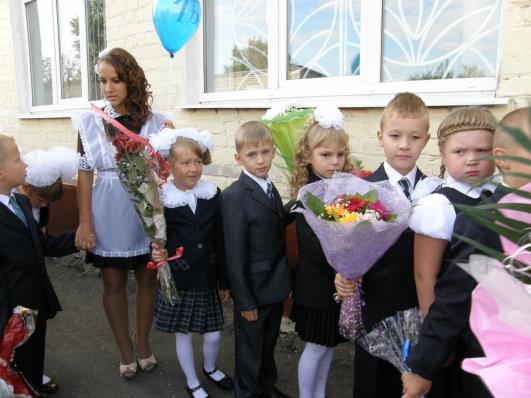 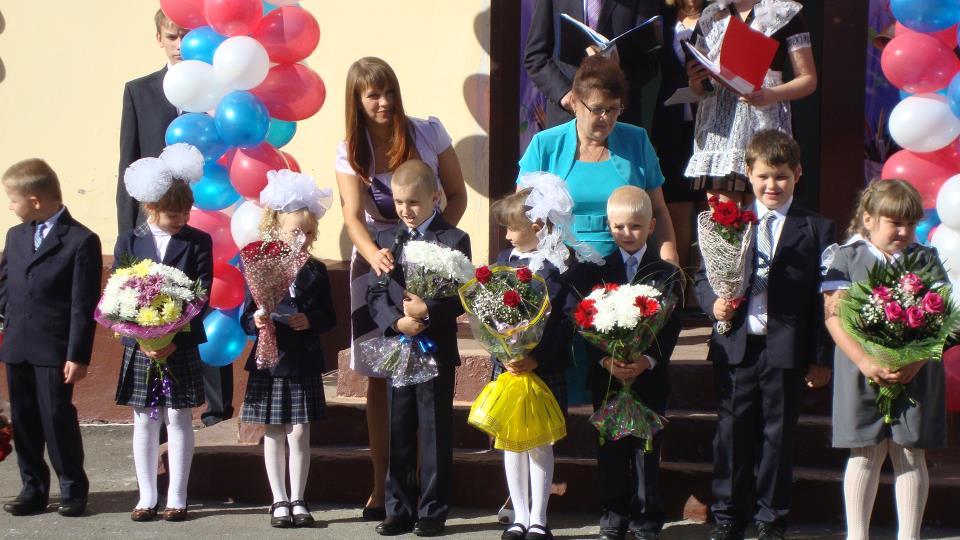 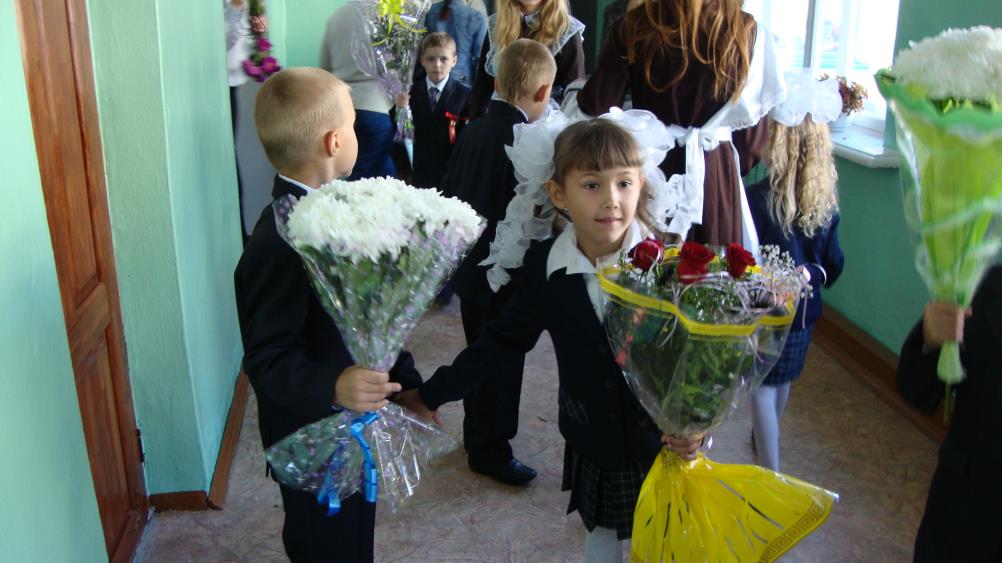 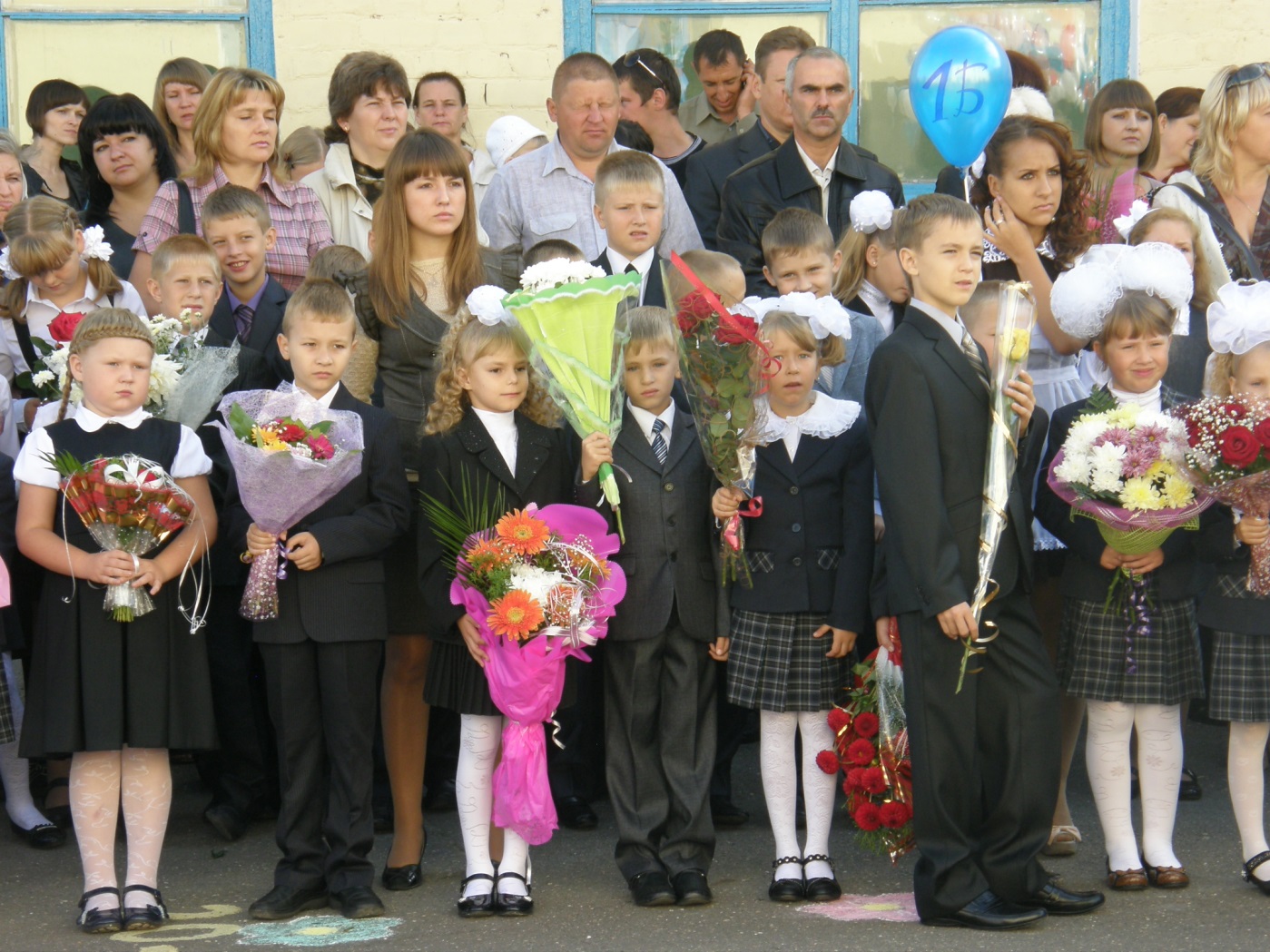 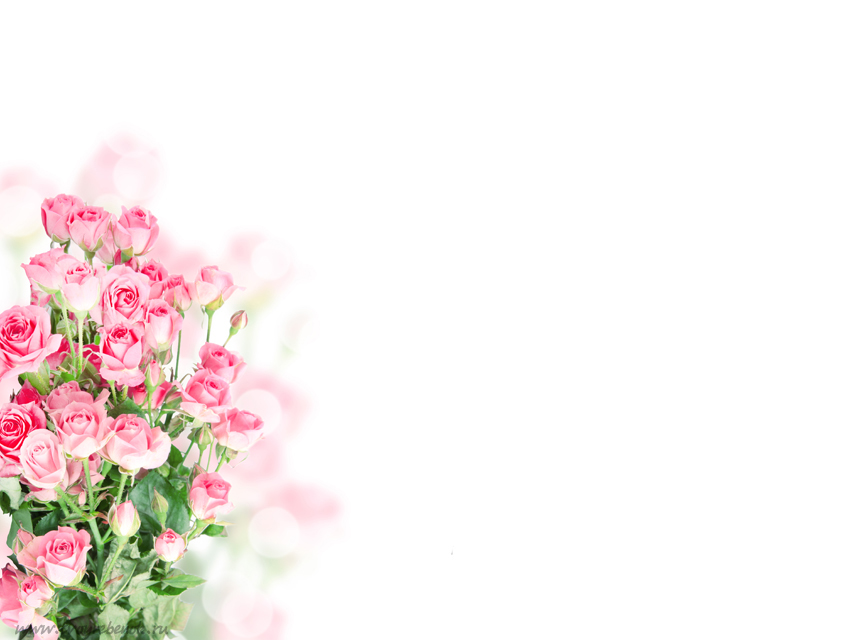 ДЕНЬ МАТЕРИ
ДЕНЬ МАТЕРИ
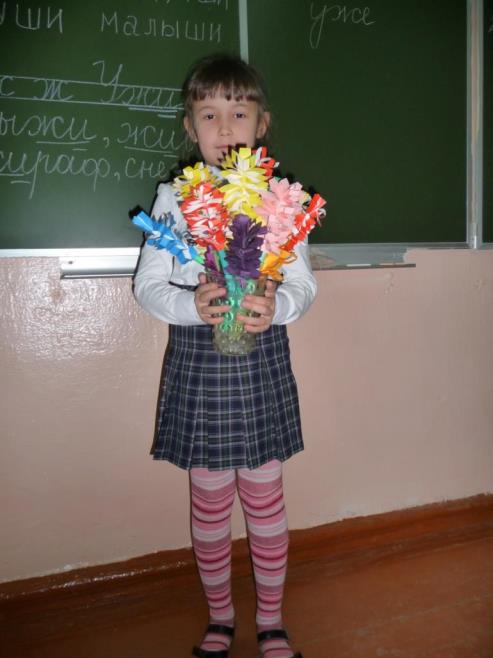 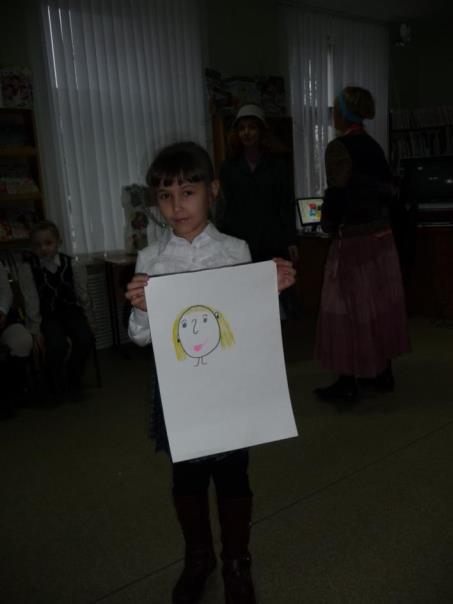 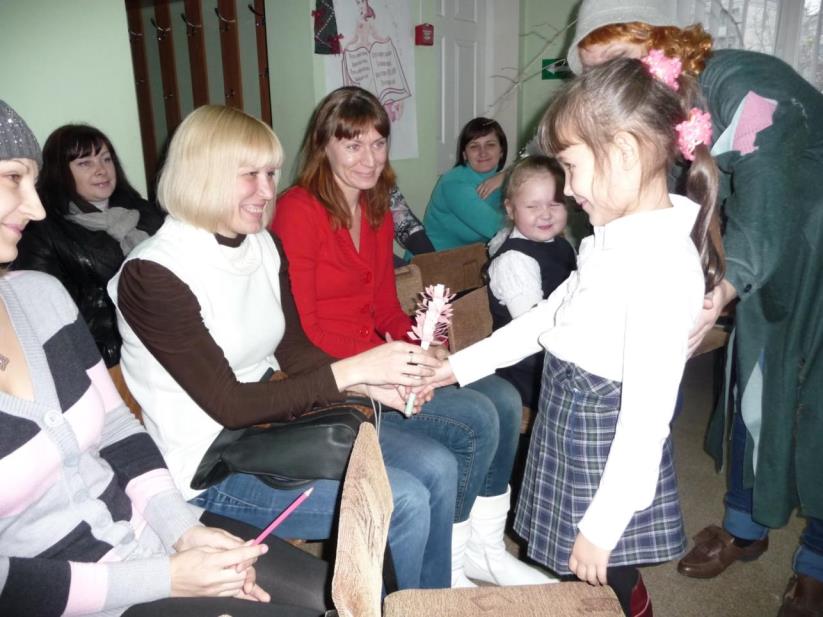 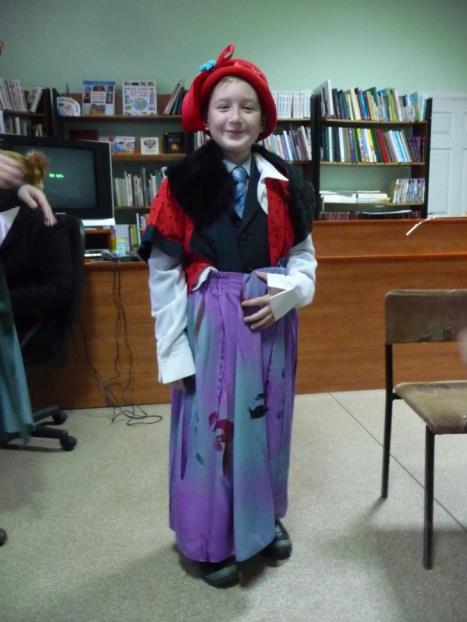 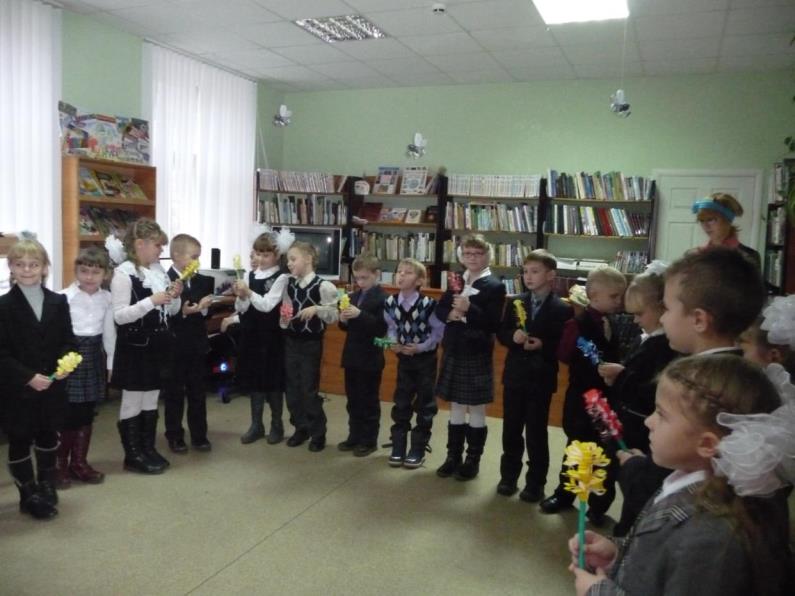 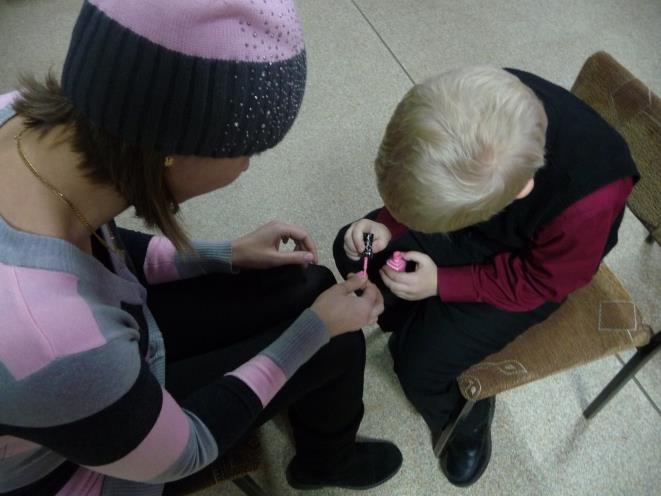 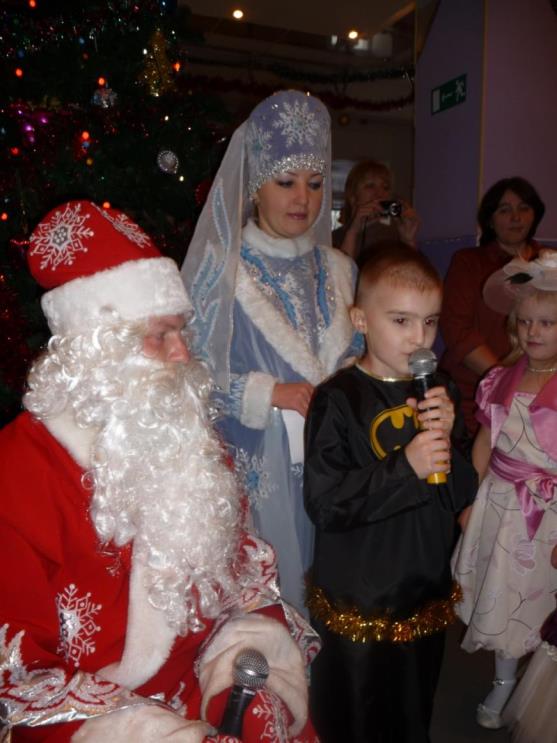 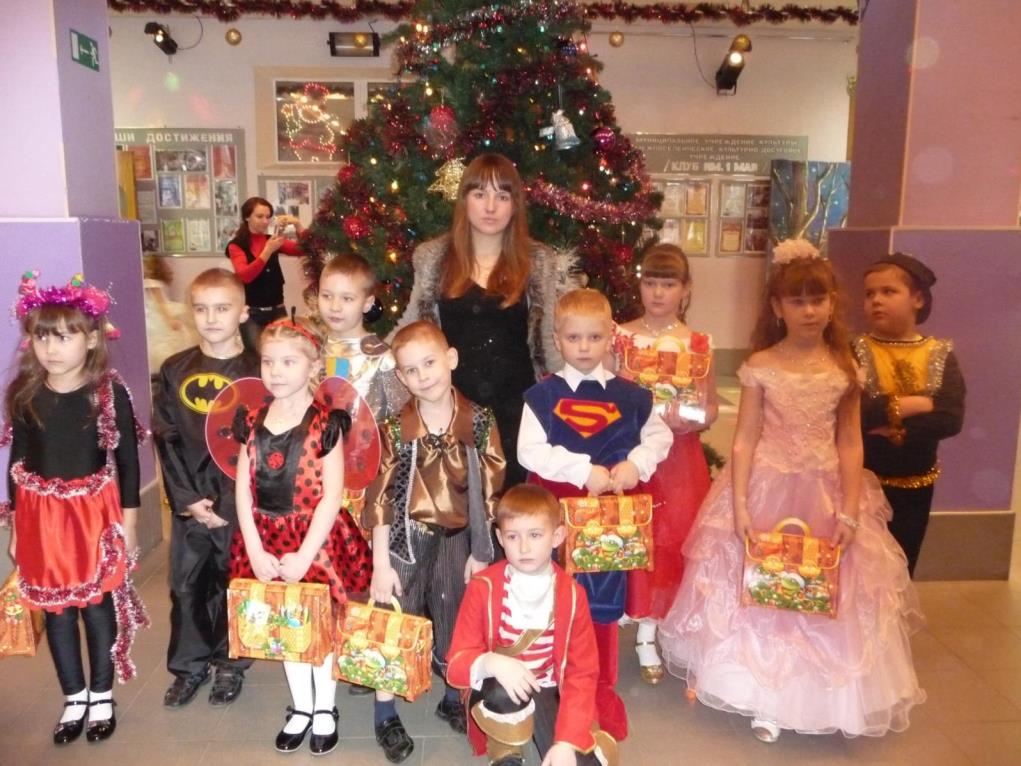 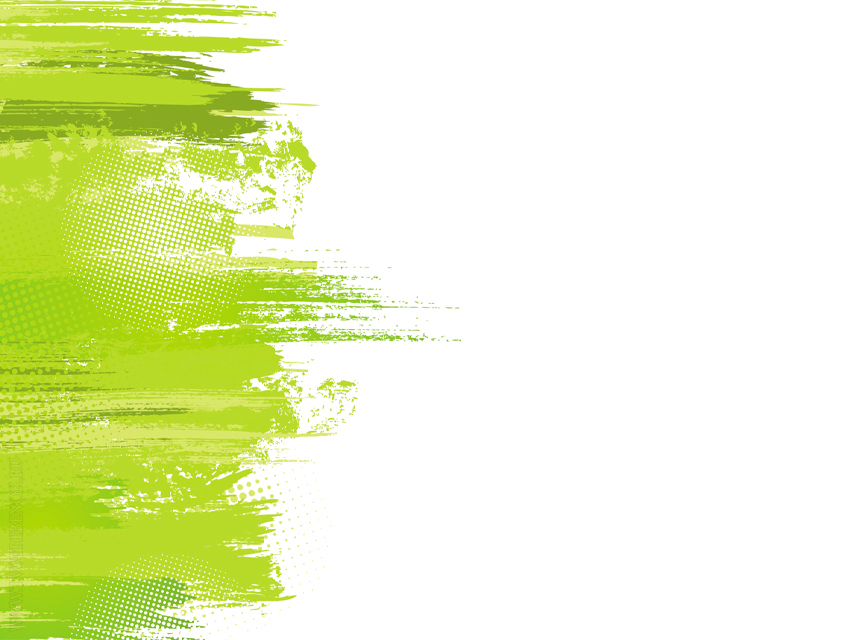 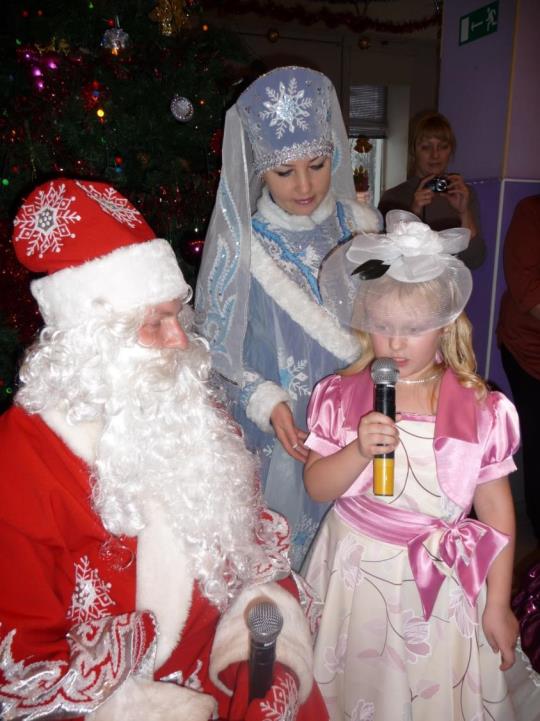 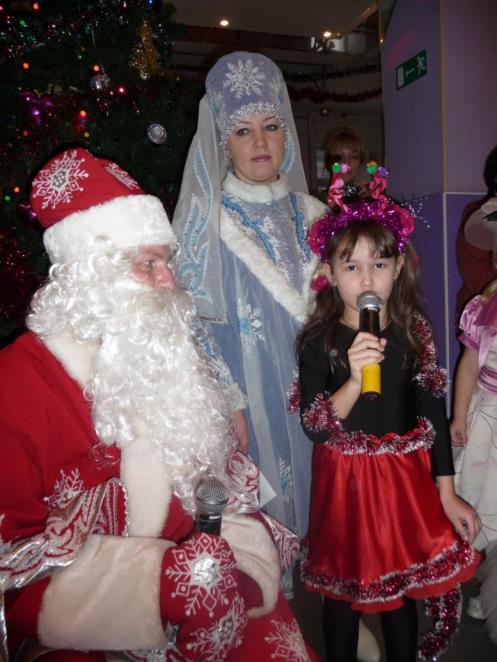 Спортивные эстафеты 
«Весёлые старты»
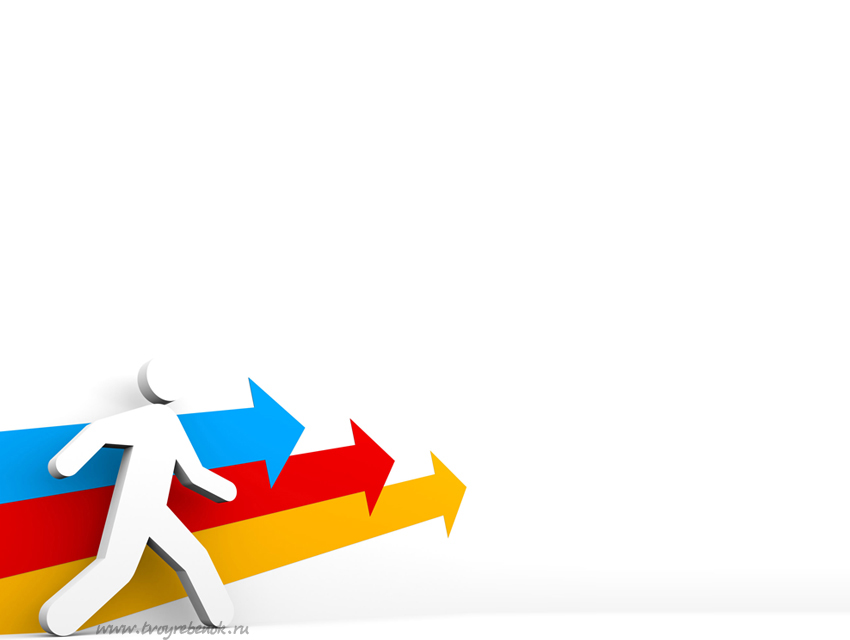 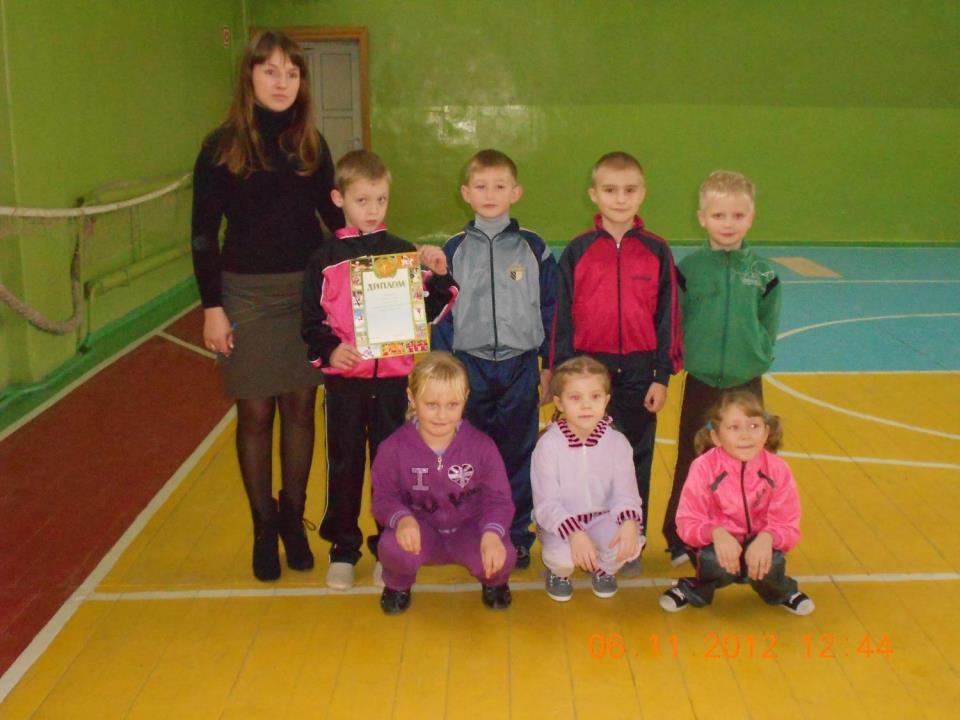 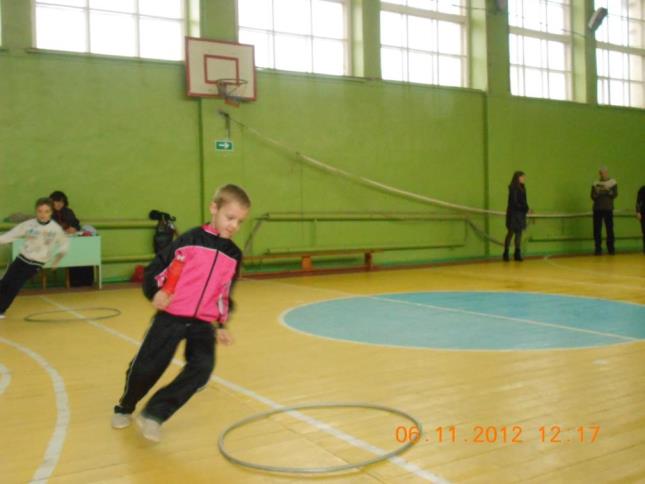 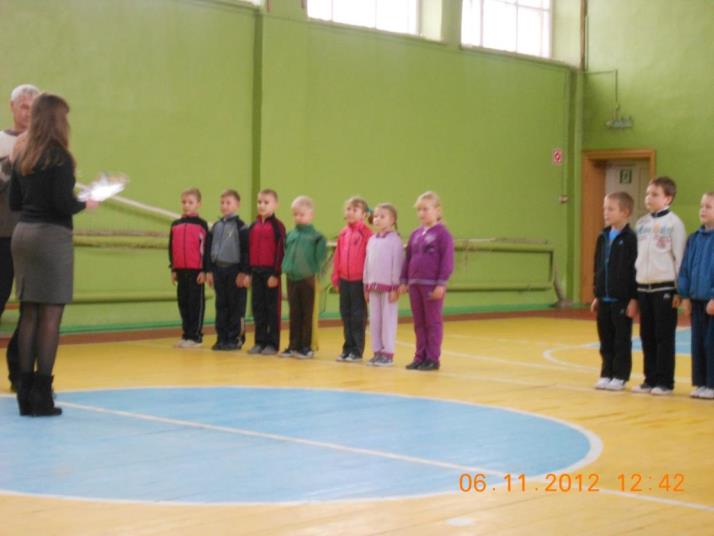 Конкурсная программа 
«Принцесса Карамелька»
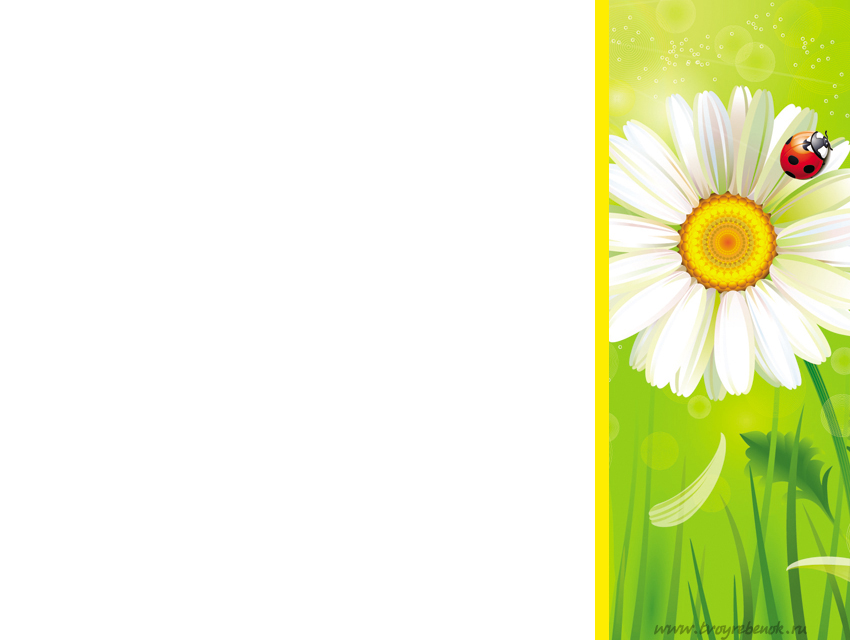 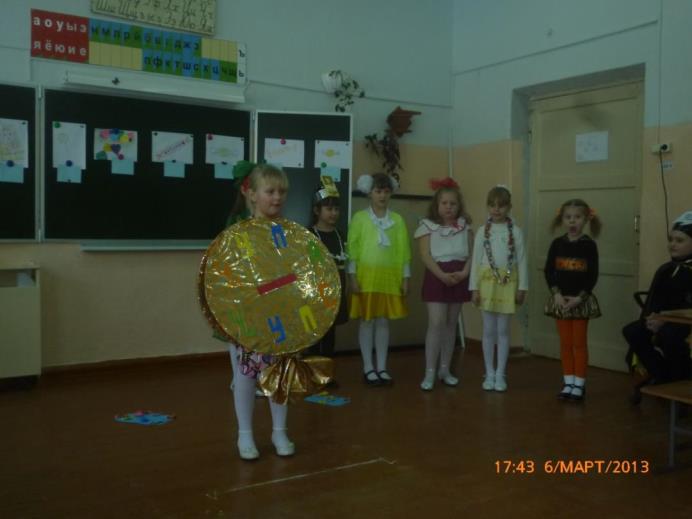 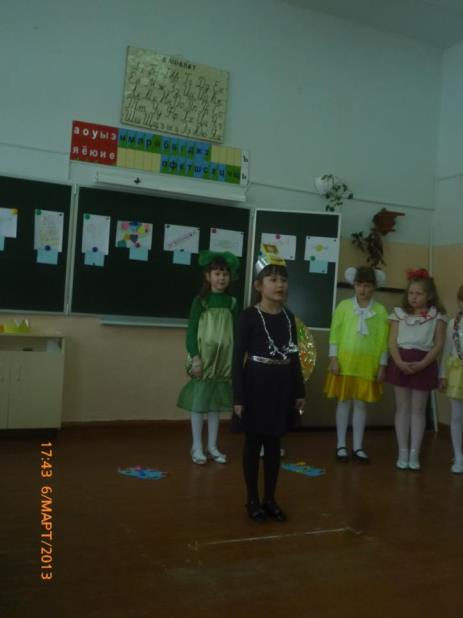 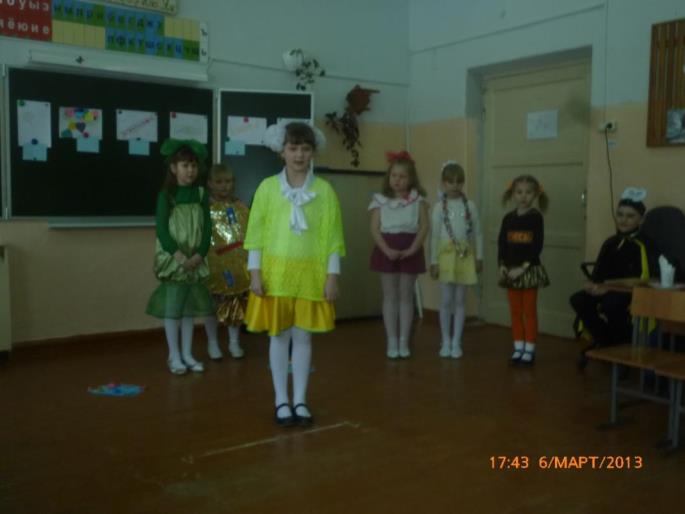 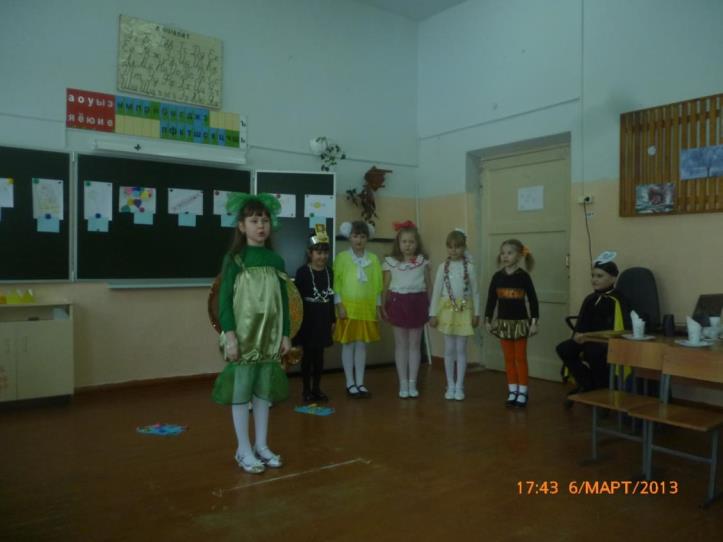 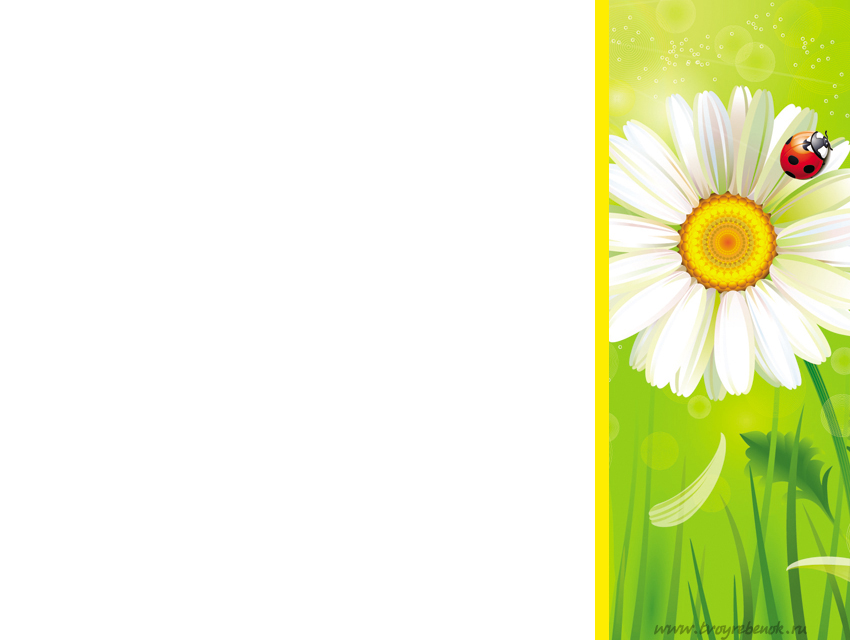 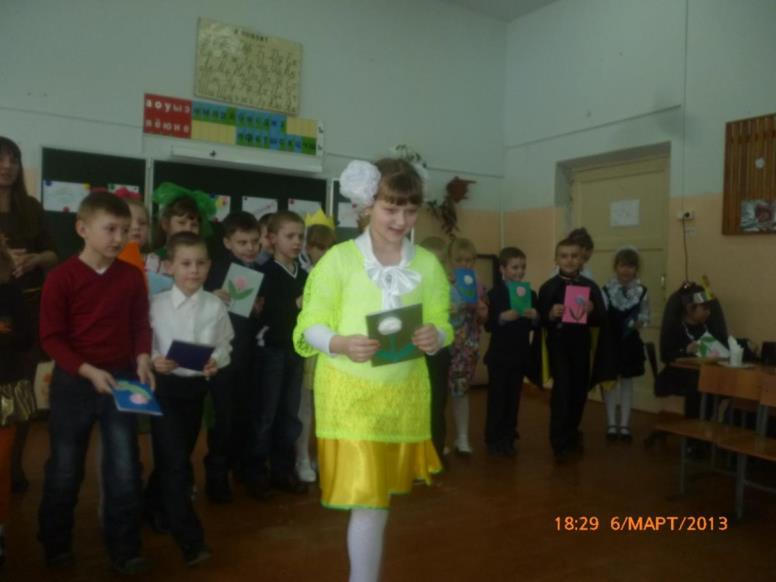